Some pics of deck, overboarding and equipment from the first EXPORTS campaign
Image of aft deck from port side.  9 incubators, two winches and TMC van and TMC rosette (minus bottles)
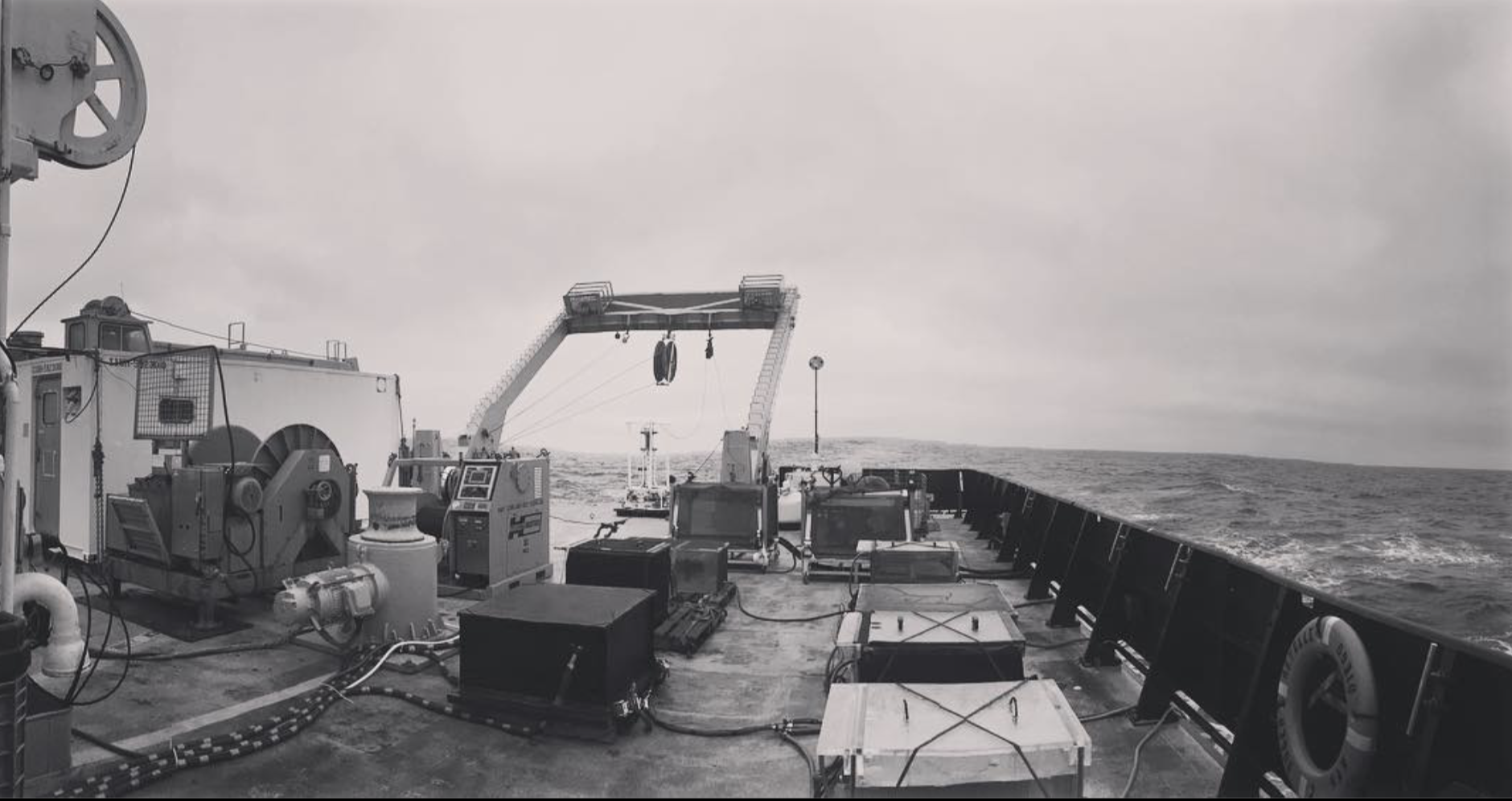 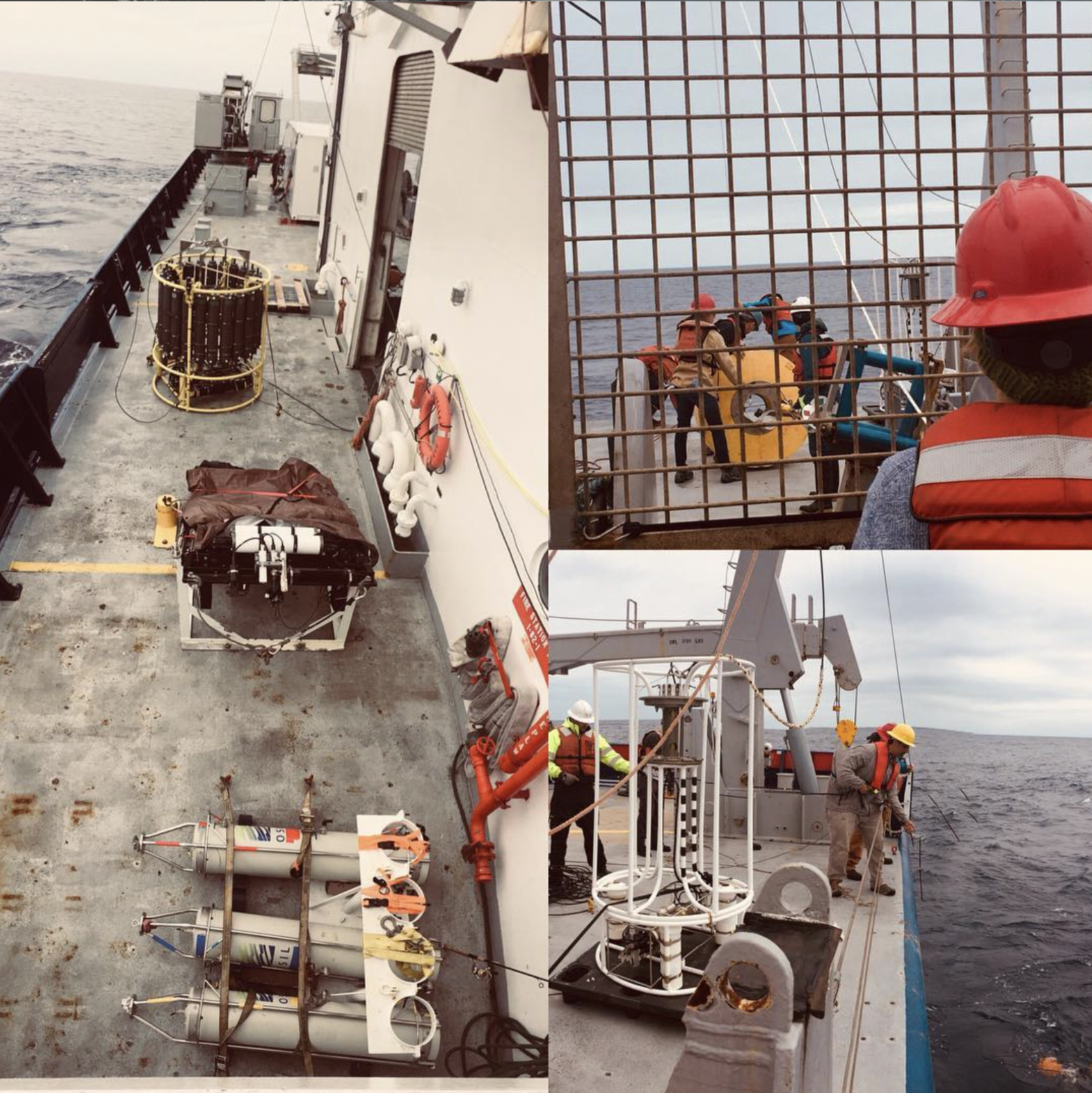 Optics team hand deploying one of the packages.
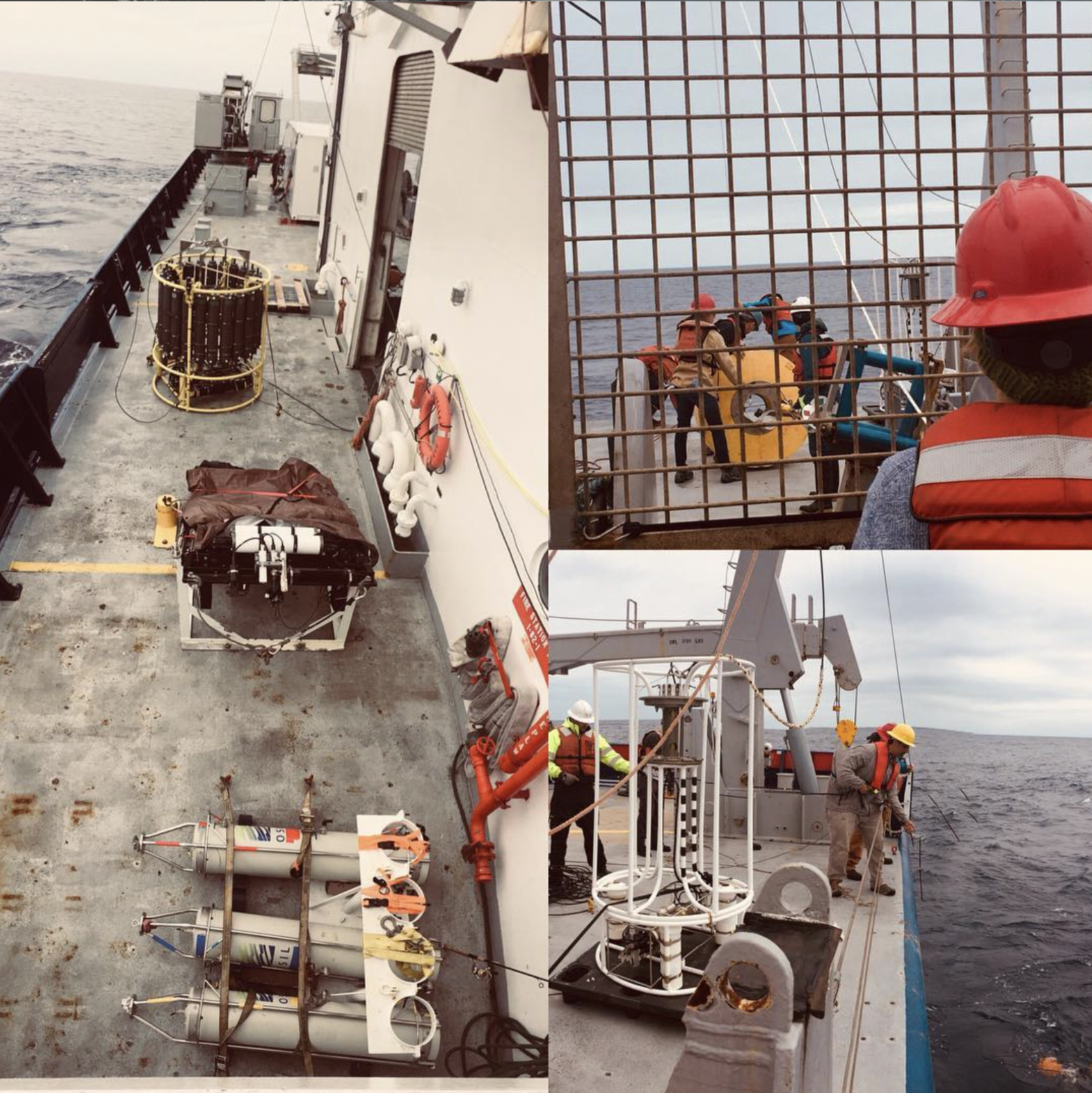 Starboard side equipment.

Missing TMC tow-fish image and zooplankton nets.
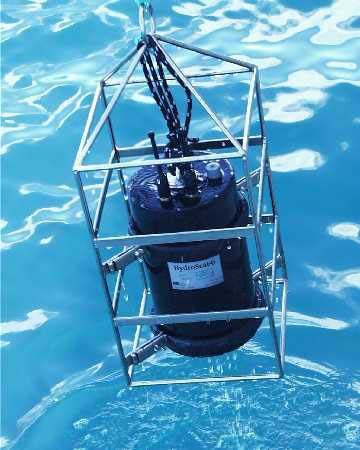